Highlights of the course
Co-ordinate Systems
Introduction to Vector Operators
Work , Energy and Conservation laws
Rigid body in motion
Oscillations and Waves
Quantum Physics
Chapter-3:Work , Energy and Conservation laws
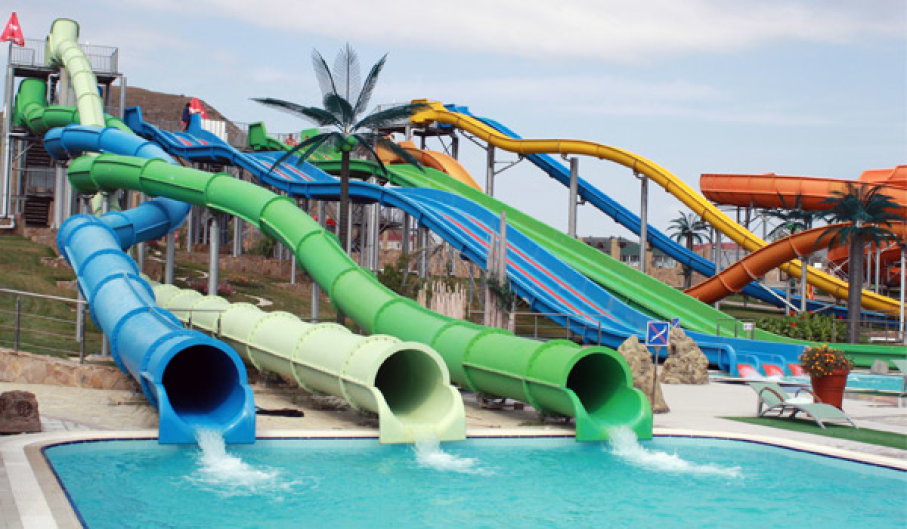 Concept of equilibrium (RECAP)
Simple Pendulum
Unstable equilibrium
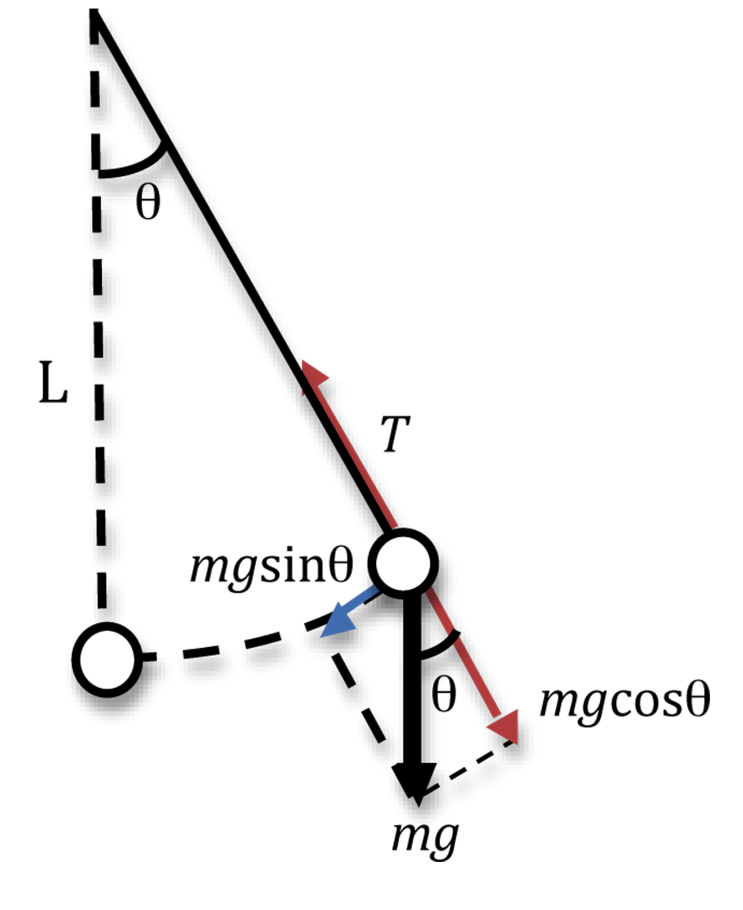 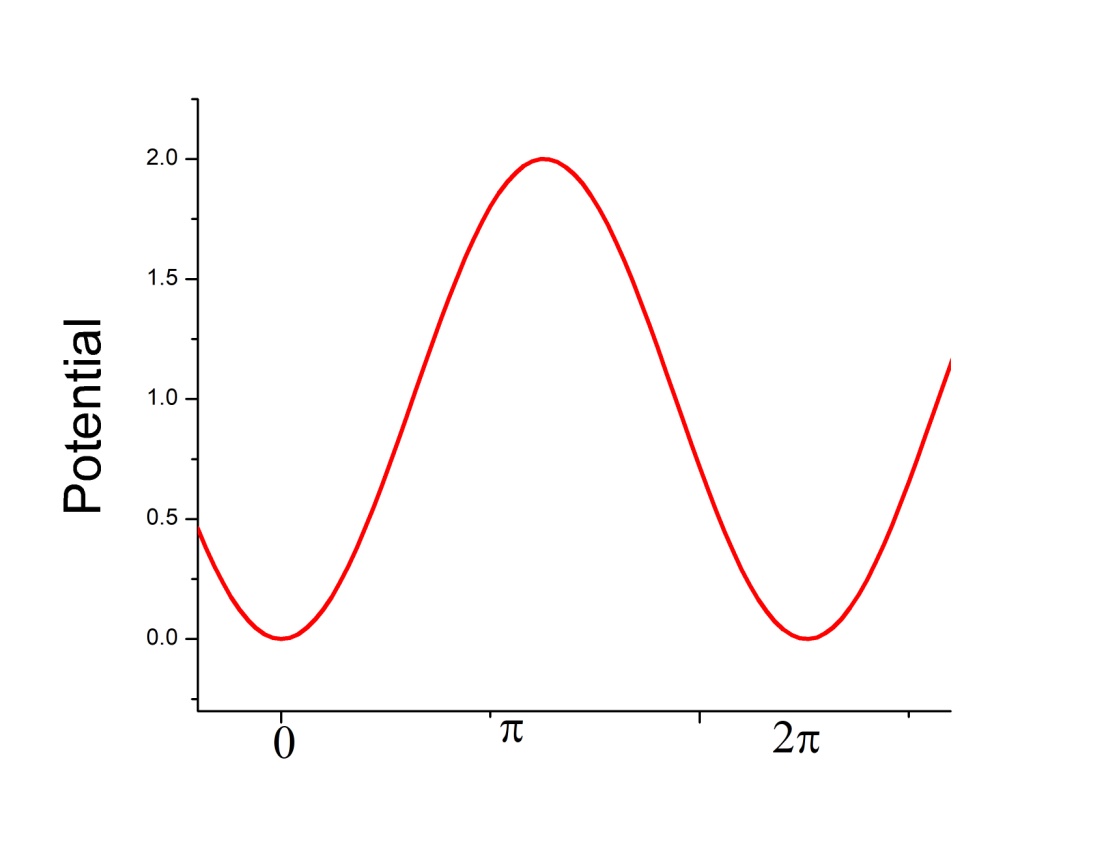 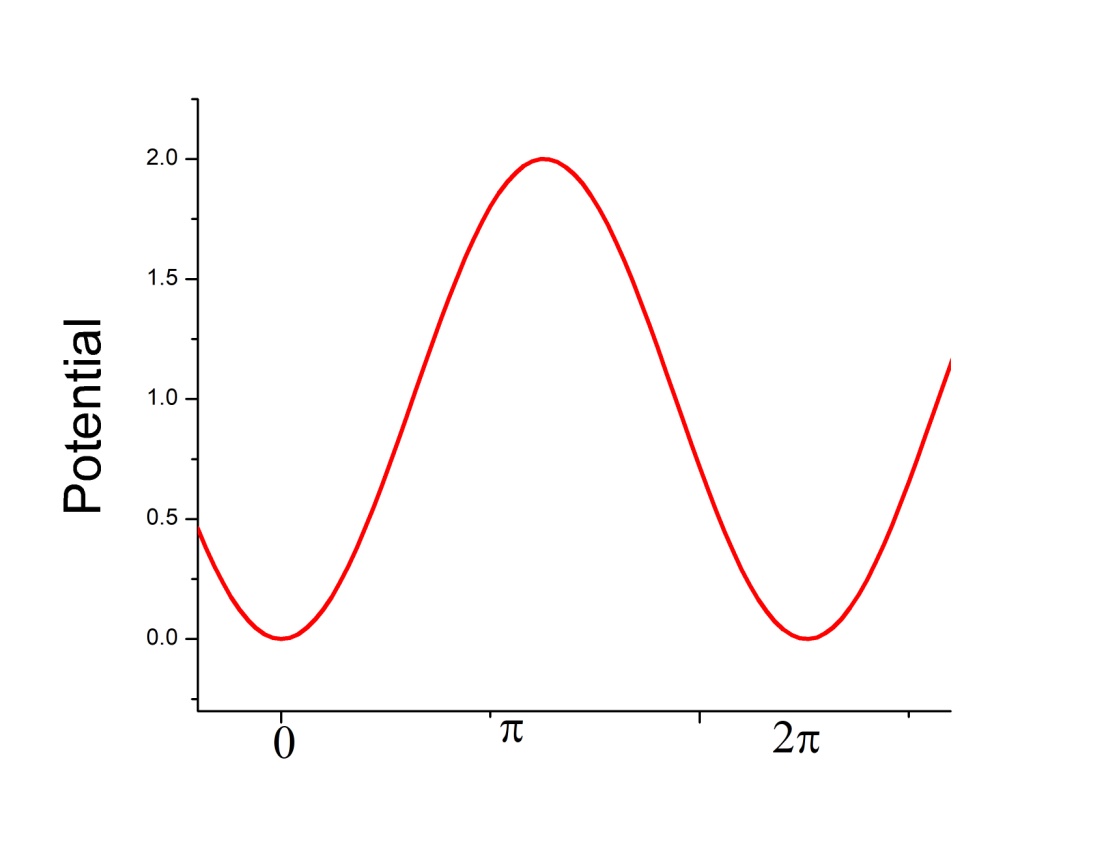 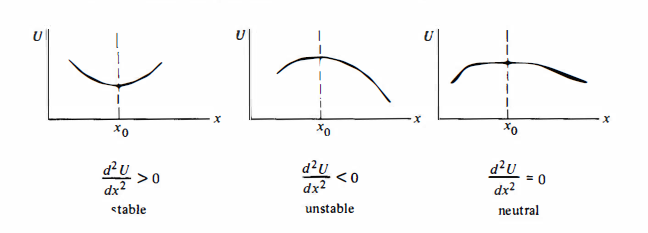 Plot       v/s       ?
Equation of ellipse
For small values of ɵ the equation is of ellipse. But as ɵ becomes larger  it 
Deviates from an ellipse
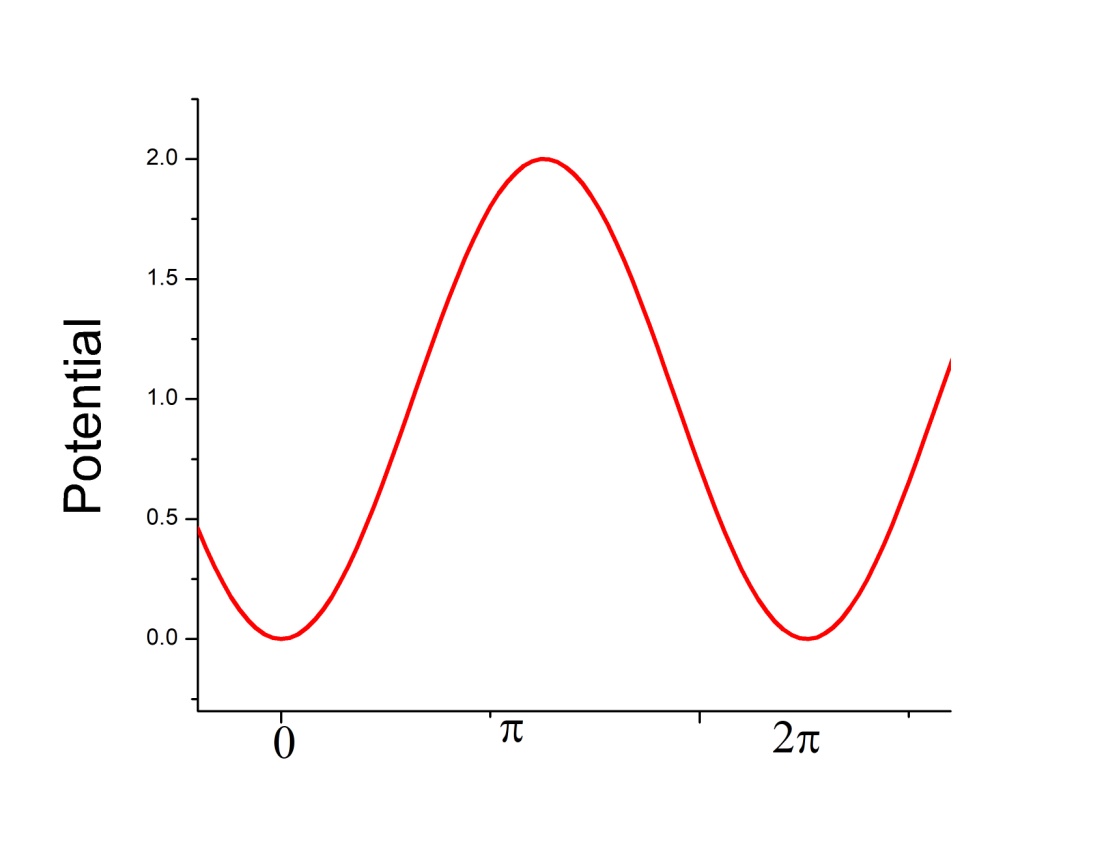 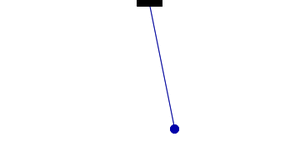 B
Small Oscillations
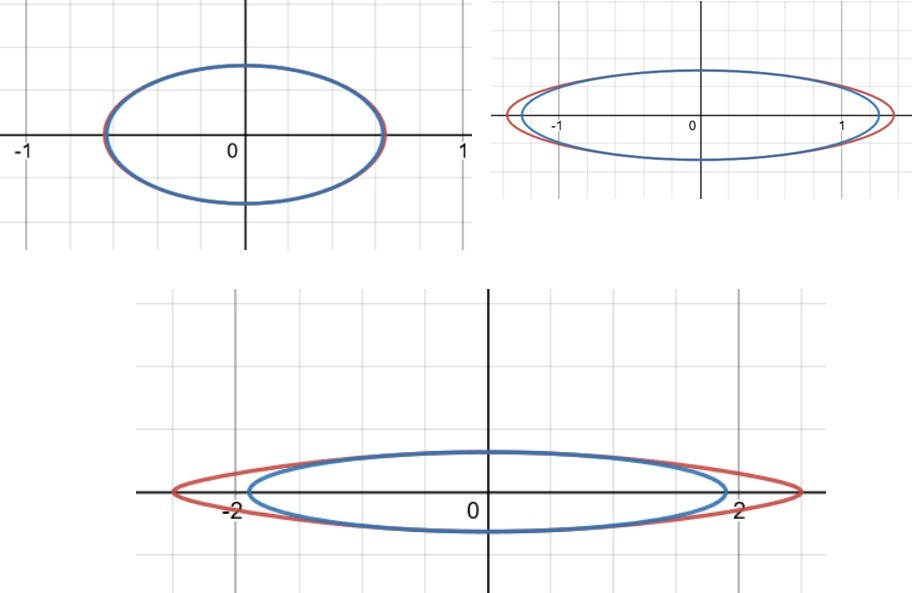 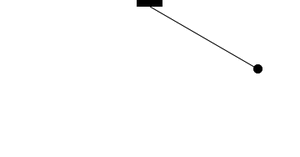 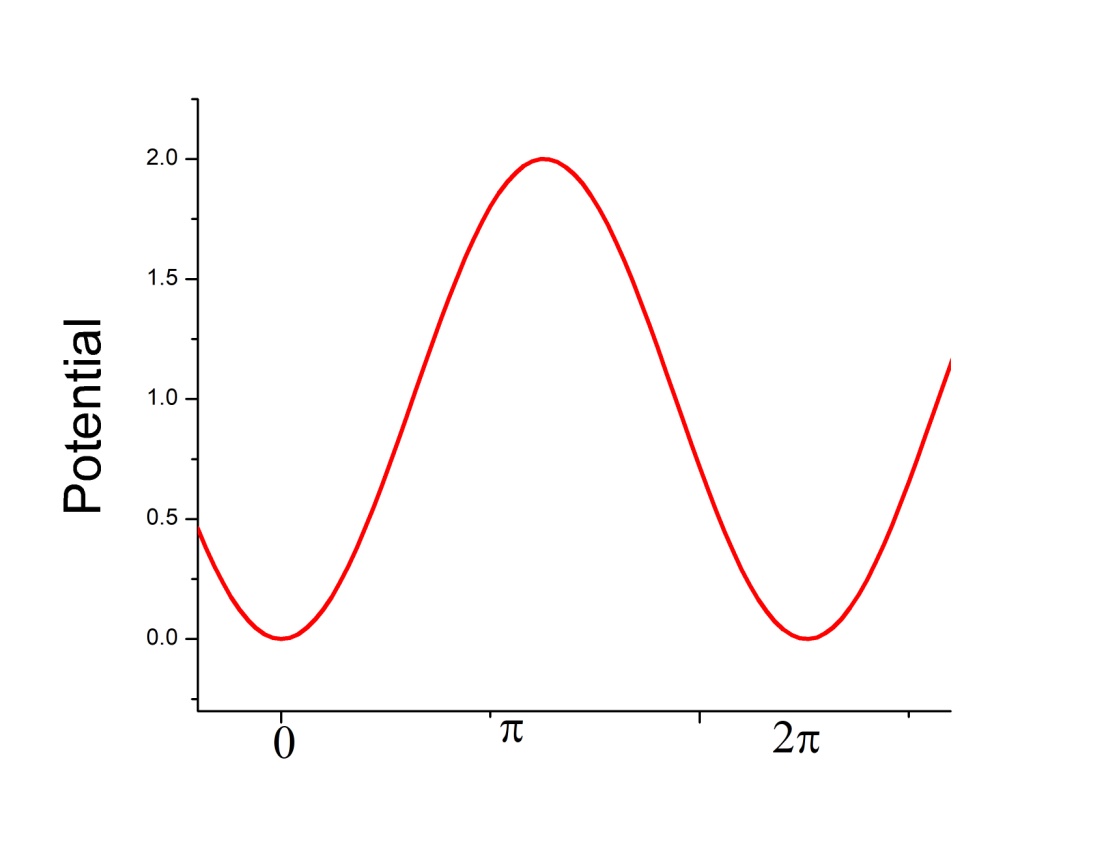 B
larger Oscillations
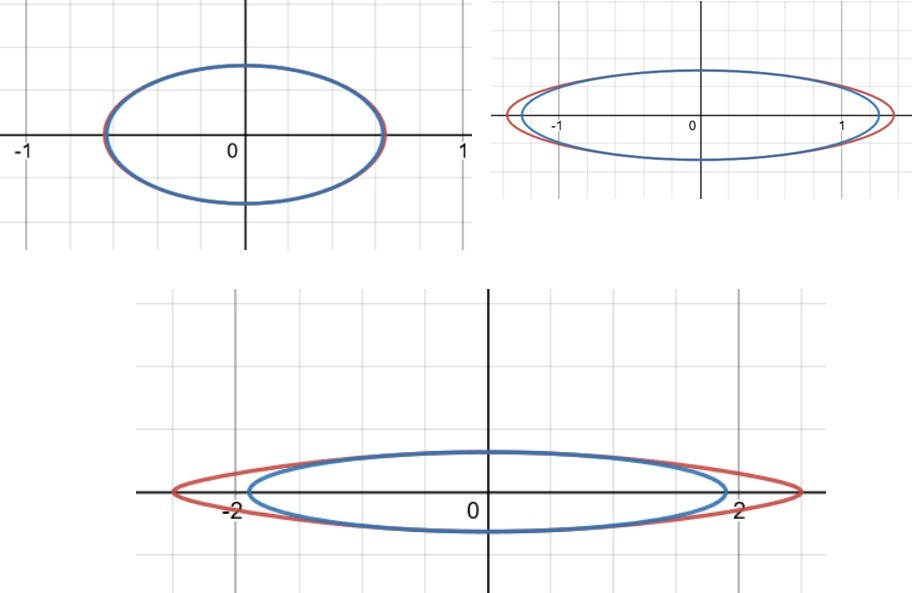 Deviated from ellipse
Deviated from ellipse
Finite speed (     )
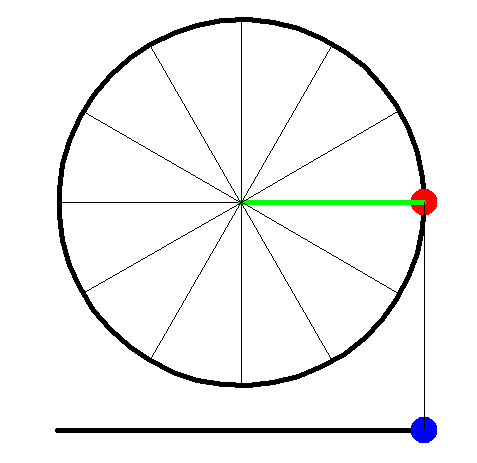 Circular motion
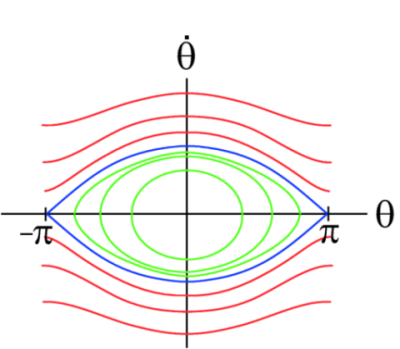 Finite speed
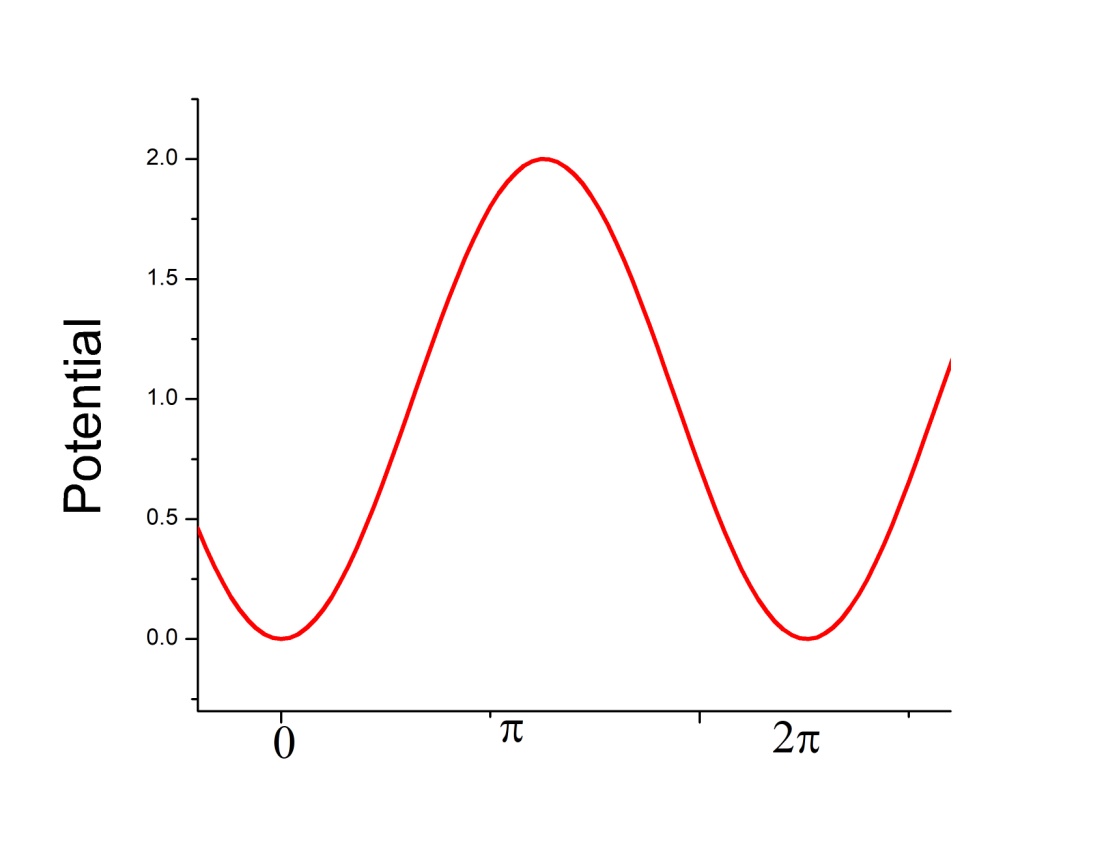 B
Plot       v/s
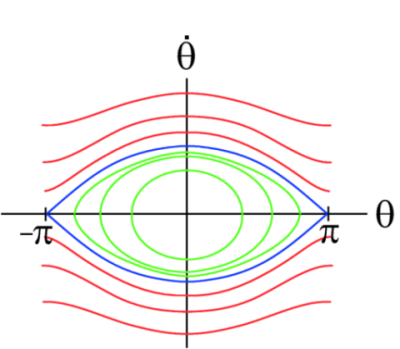 For larger E , motion
Of the pendulum 
Becomes 
Circular motion
Concept of equilibrium
Duffing Oscillator
Plot V(x) v/s x
How to Plot the graph?
Find Maxima and Minima
2. Find the zero crossing  points
3. Imagine the function for smaller and larger values of x
1. Maxima and Minima
Condition for maxima and minima of a function
1. Maxima and Minima
To find maxima and minima:
1. Maxima and Minima
2. Zero crossing points
Plot for small and large values of x
1. Maxima at x =0

Minima at


and
2. Zero crossing at 3 points,  x = 0,
0 crossing/maxima
0 crossing
0 crossing
0
minima
minima
Plot for small and large values of x
For small values of x , V(x) behaves as x2
For  large values of x , V(x) behaves as x4
0 crossing/maxima
0 crossing
0 crossing
0
minima
minima
Concept of equilibrium
Duffing Oscillator
To Plot the graph
Plot V(x) v/s x
V(x)
Find Maxima and Minima
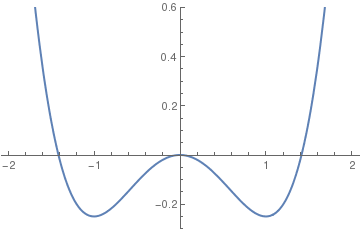 2. Find the zero crossing 
    points
1. Maxima at x =0

Minima at


and
3. Imagine the function
For smaller and larger
Values of x
X
2. Zero crossing at 3 points,  x = 0,
Concept of equilibrium
Duffing Oscillator
V(x)
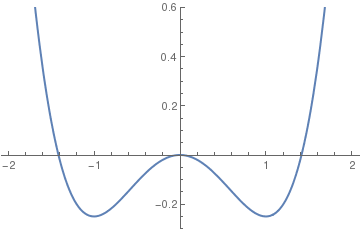 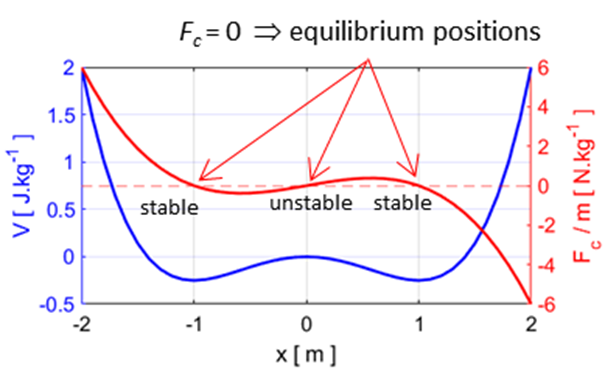 X
Velocity Vs. Position plot
V
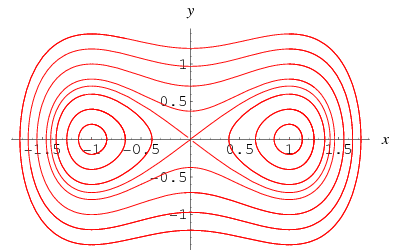 X
Velocity Vs. Position plot (Summary)
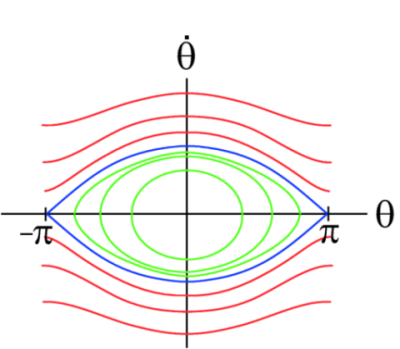 V
V(x)
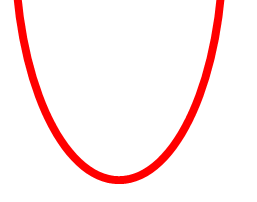 X
E1
E2
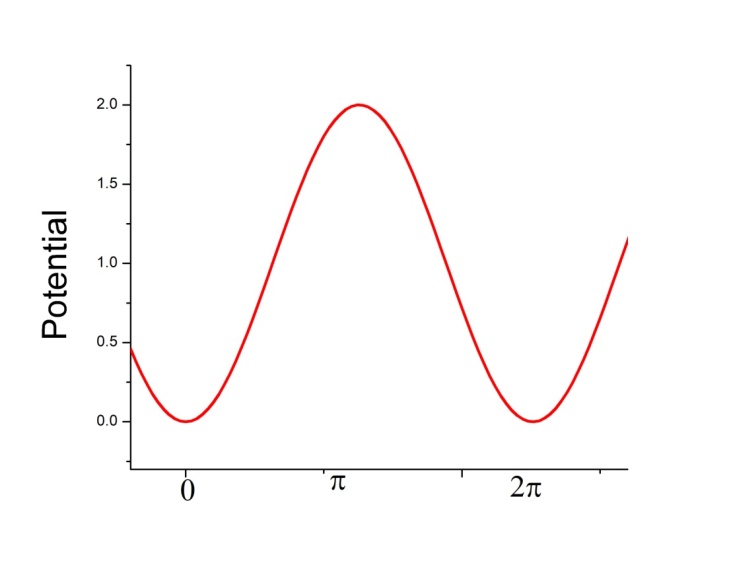 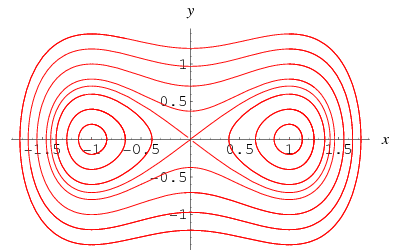 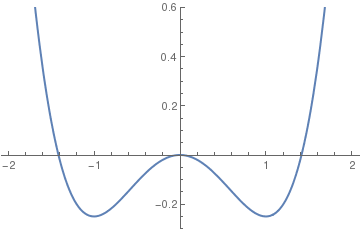 Physical Example of double well
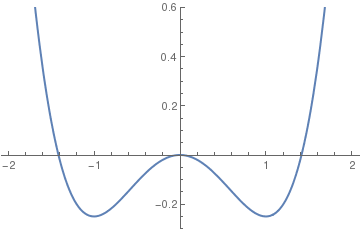 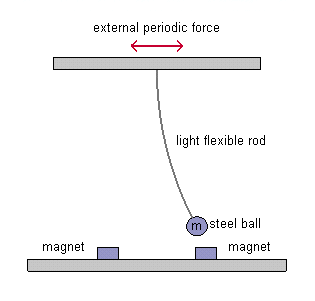 Iron Ball
Interatomic Potential: Lennard Jones Potential
Interatomic Potential: Lennard Jones Potential
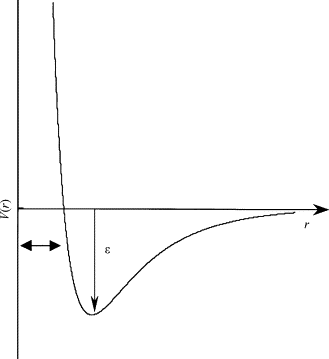 Lennard Jones Potential
Interatomic potential
A
B
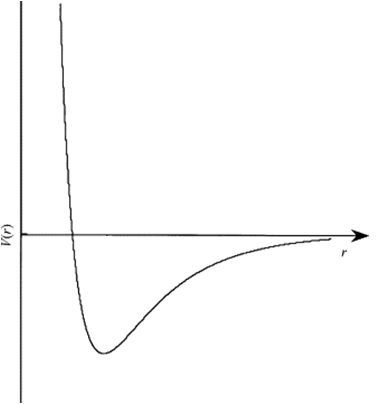 rb
ra
E
B
Interatomic potential
A
B
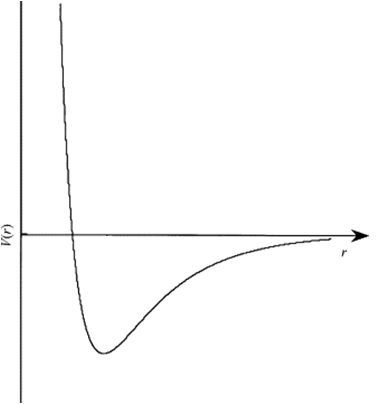 E
ra
B
Interatomic potential
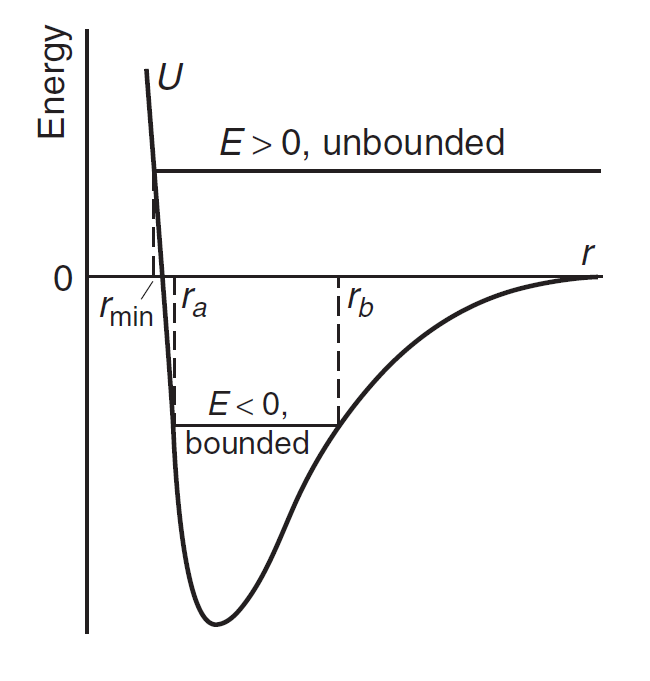 Lennard Jones Potential
Nearly Parabolic